Chapter 15: Energy Resources
Resources and reserves
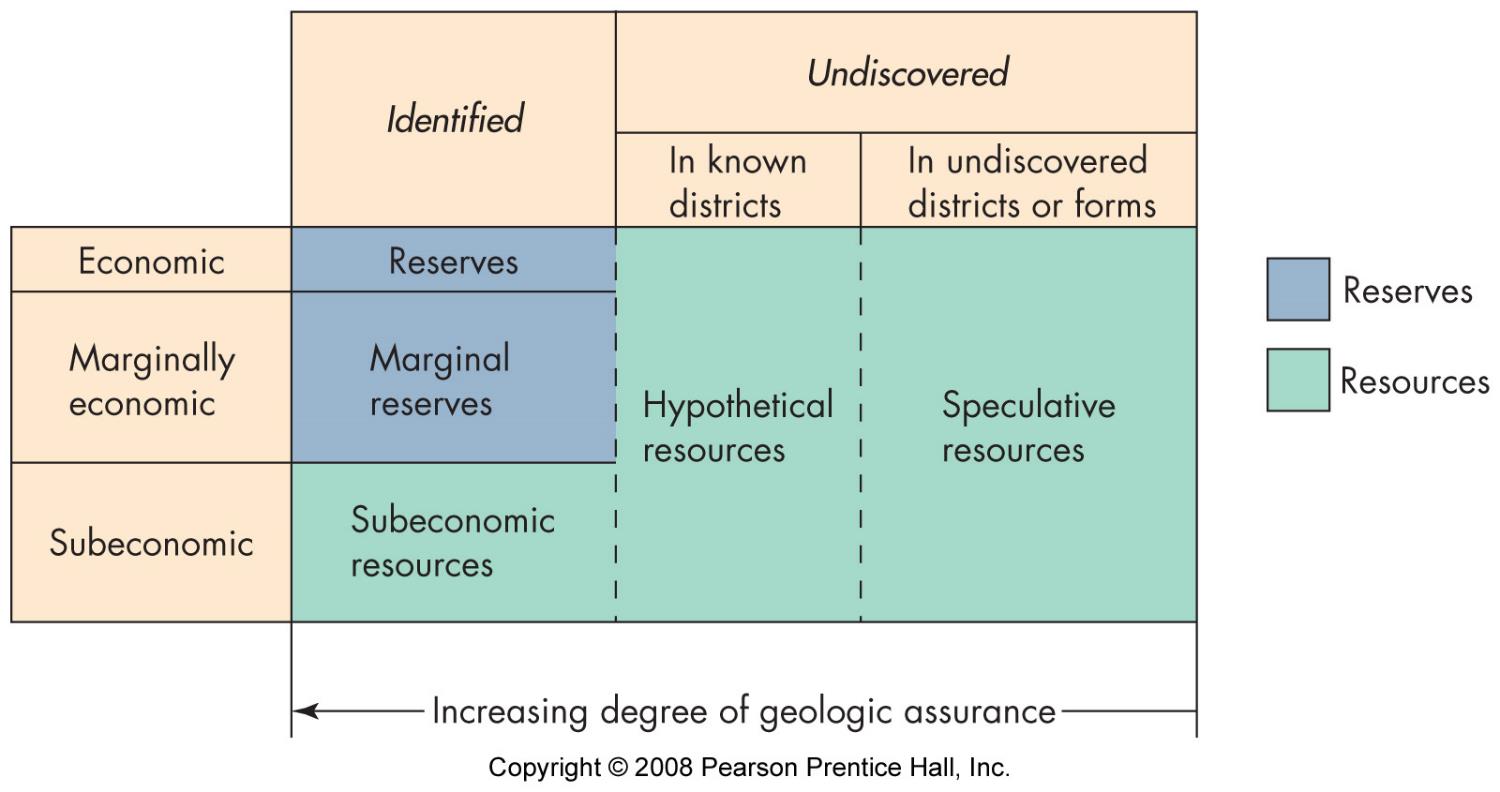 potentially useful materials

identified
useable
legally retrievable
economically viable
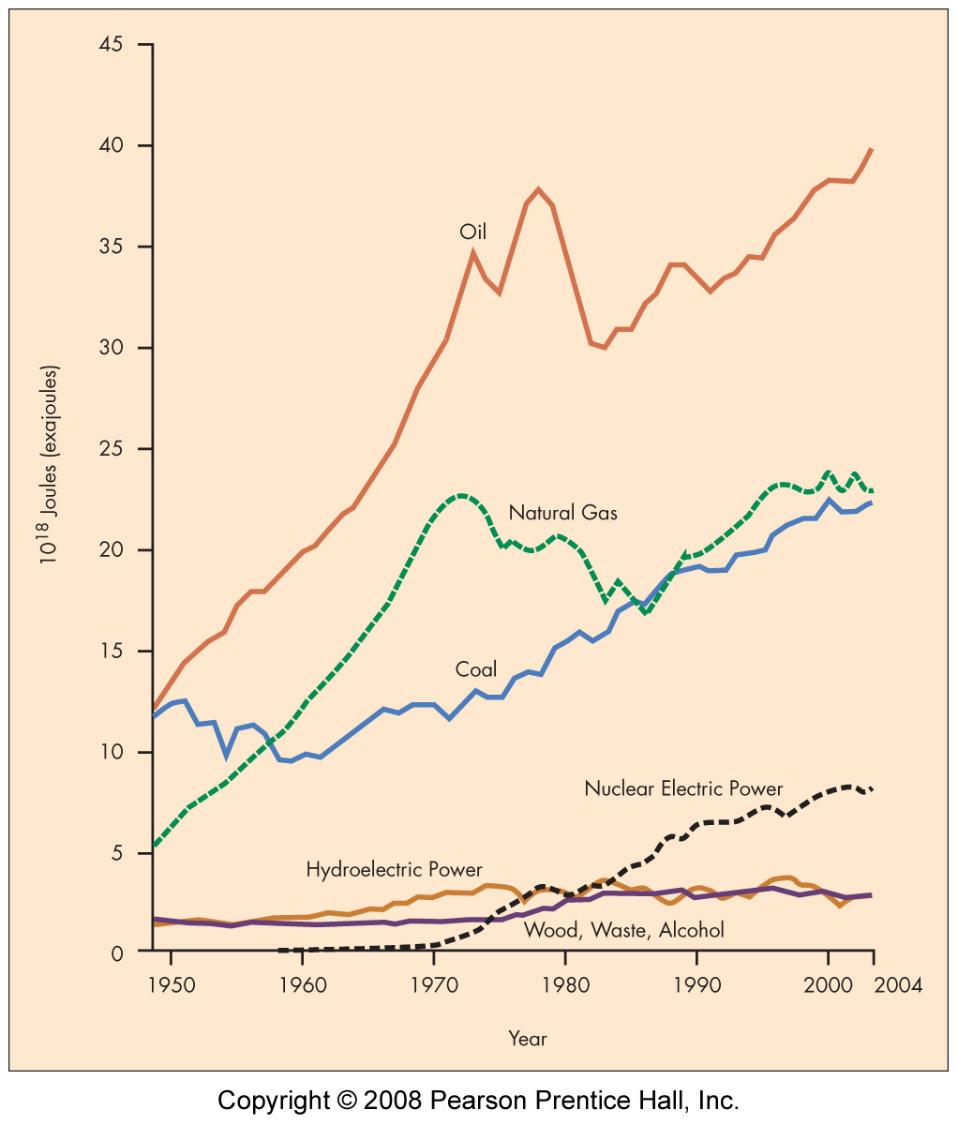 energy consumption
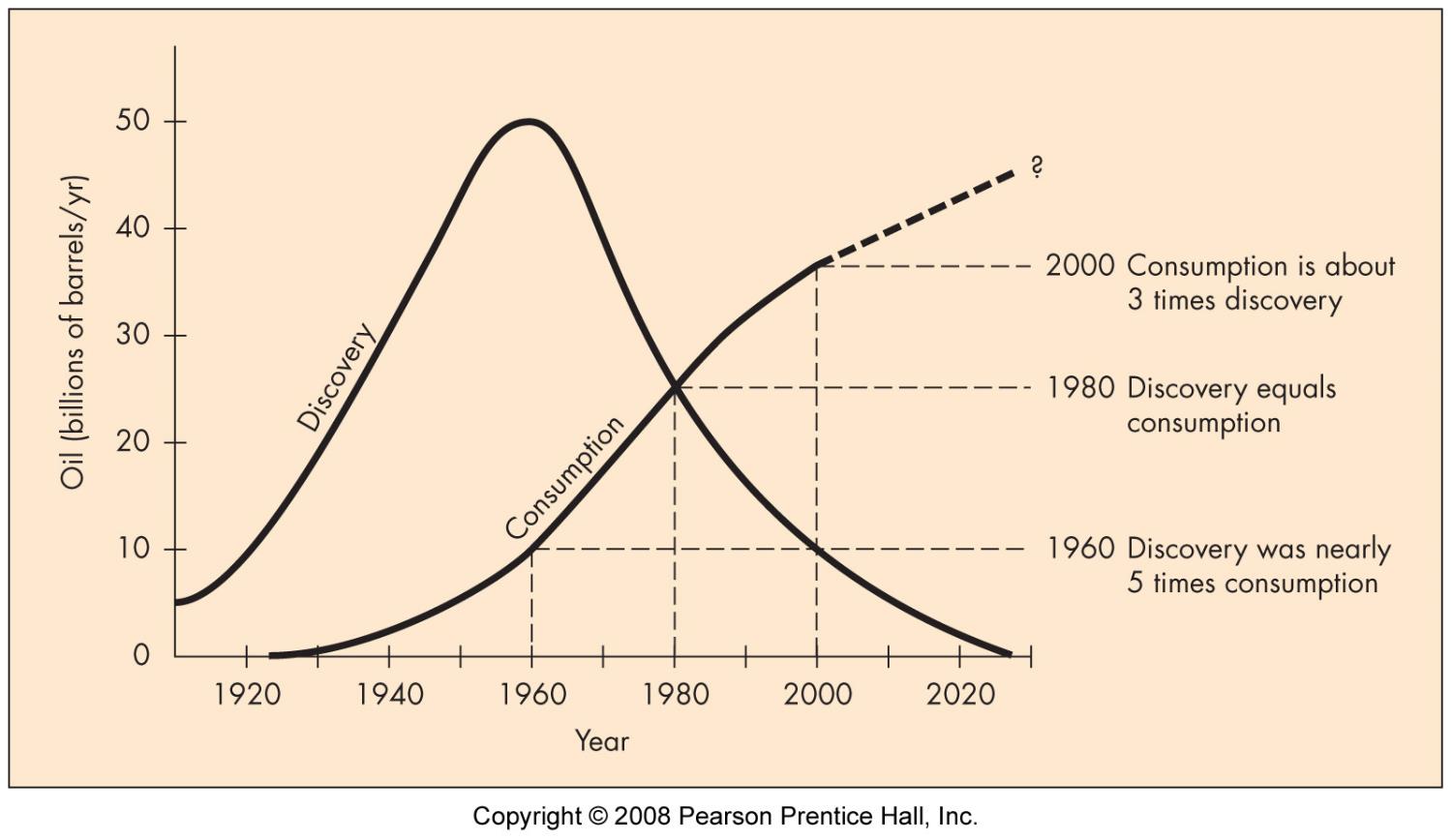 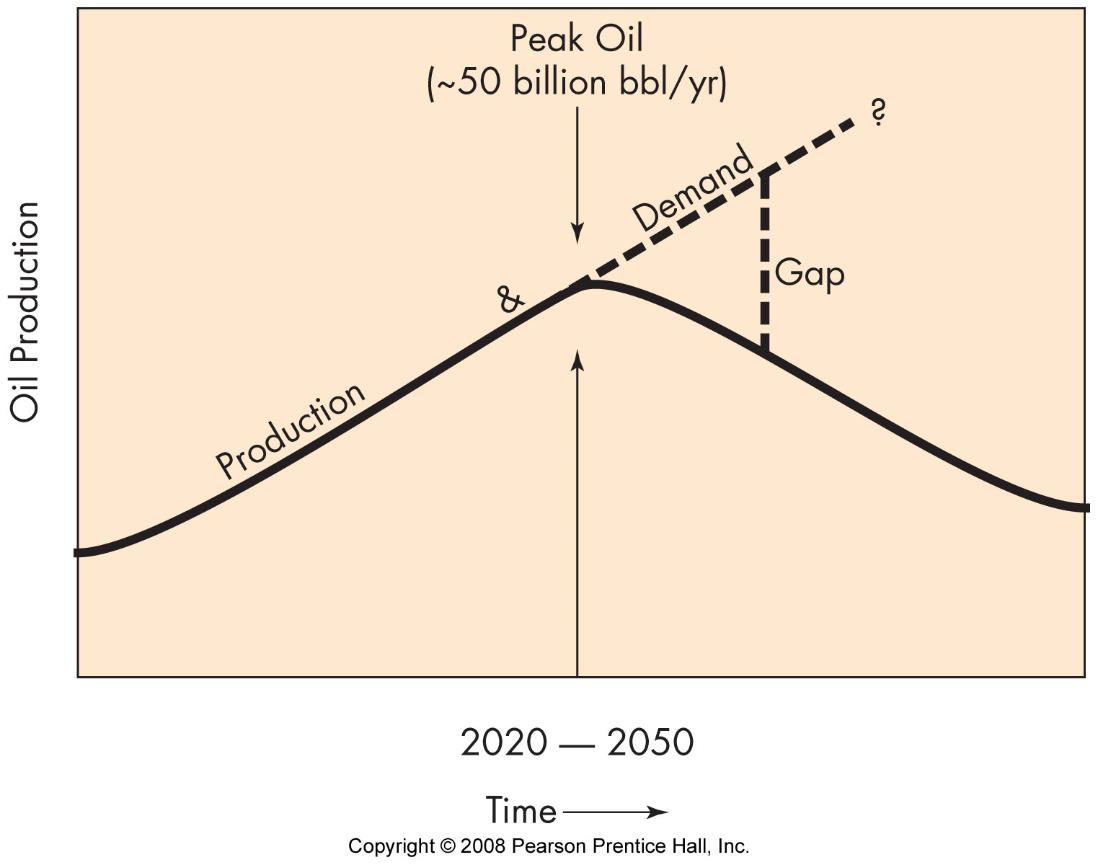 U.S.
World

http://www.eia.doe.gov/emeu/international/total.html
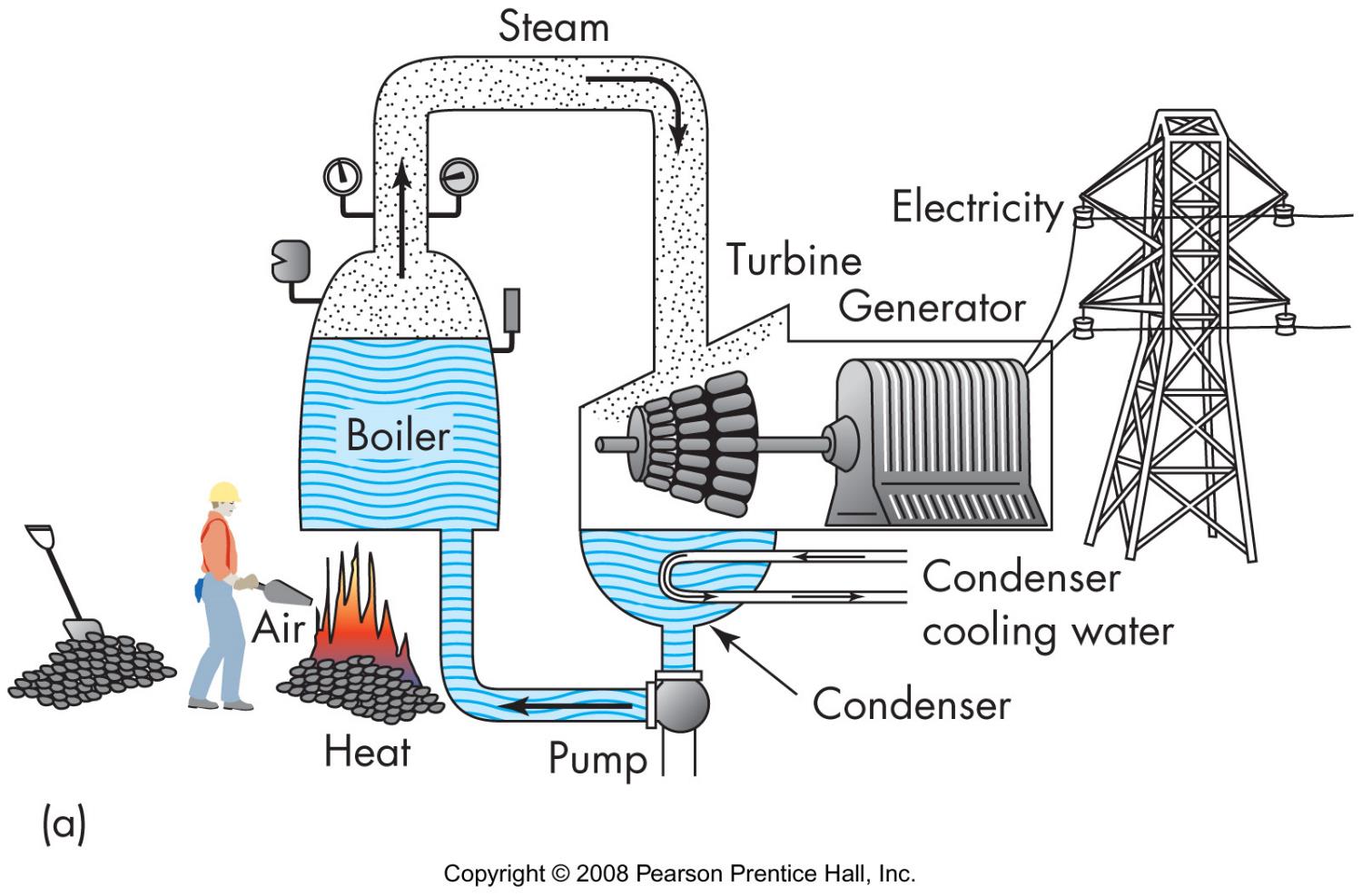 Coal
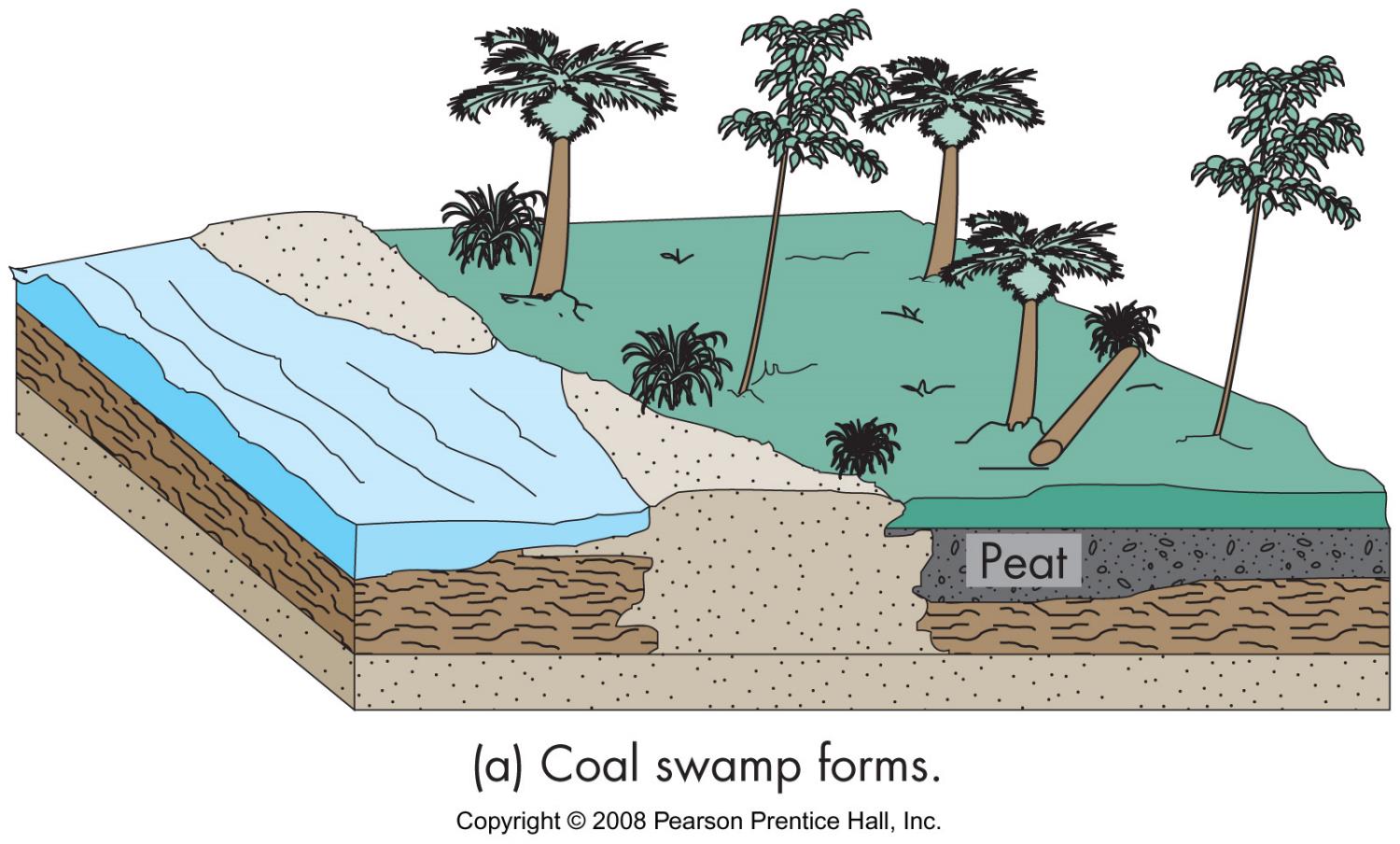 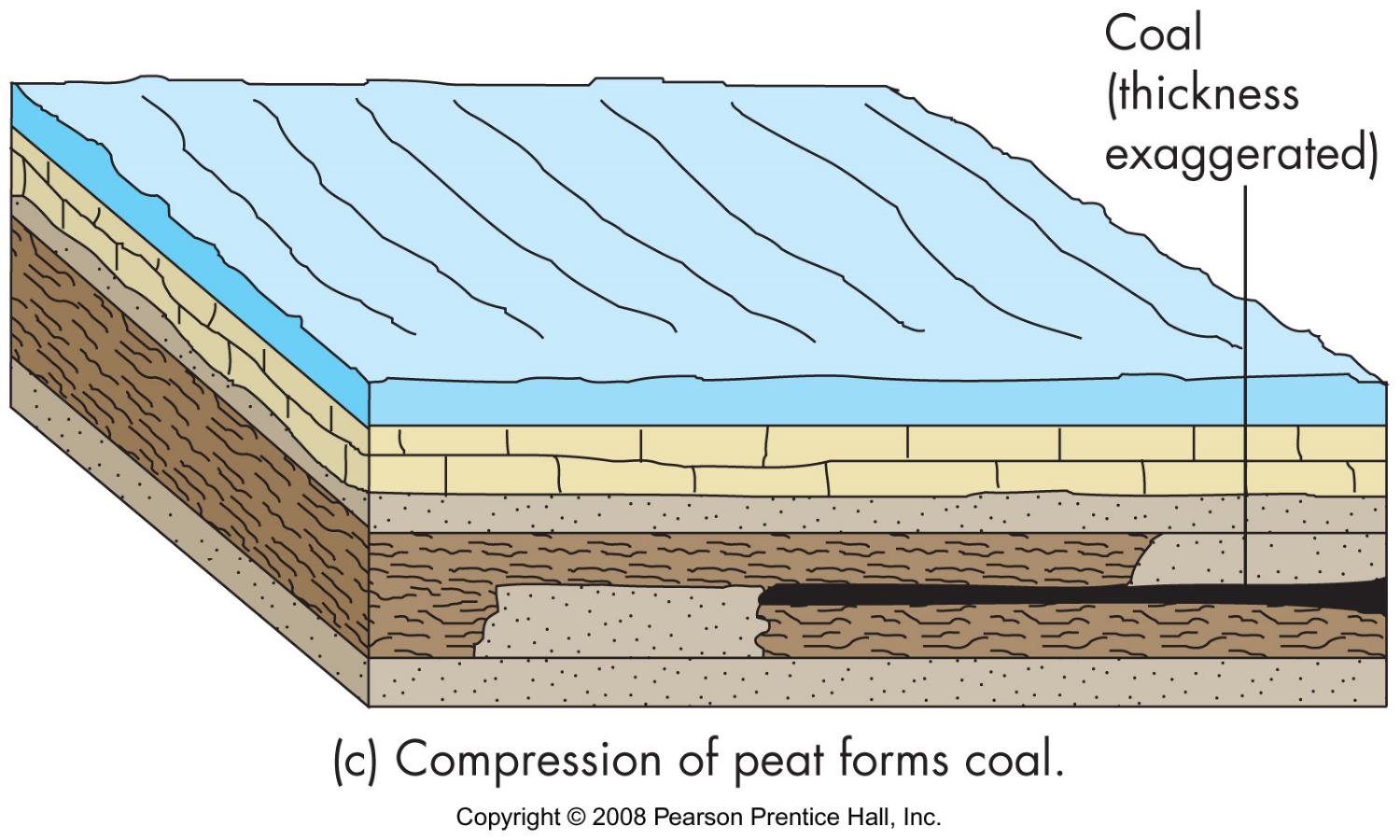 Coal forming process
plant material deposited in low oxygen environment
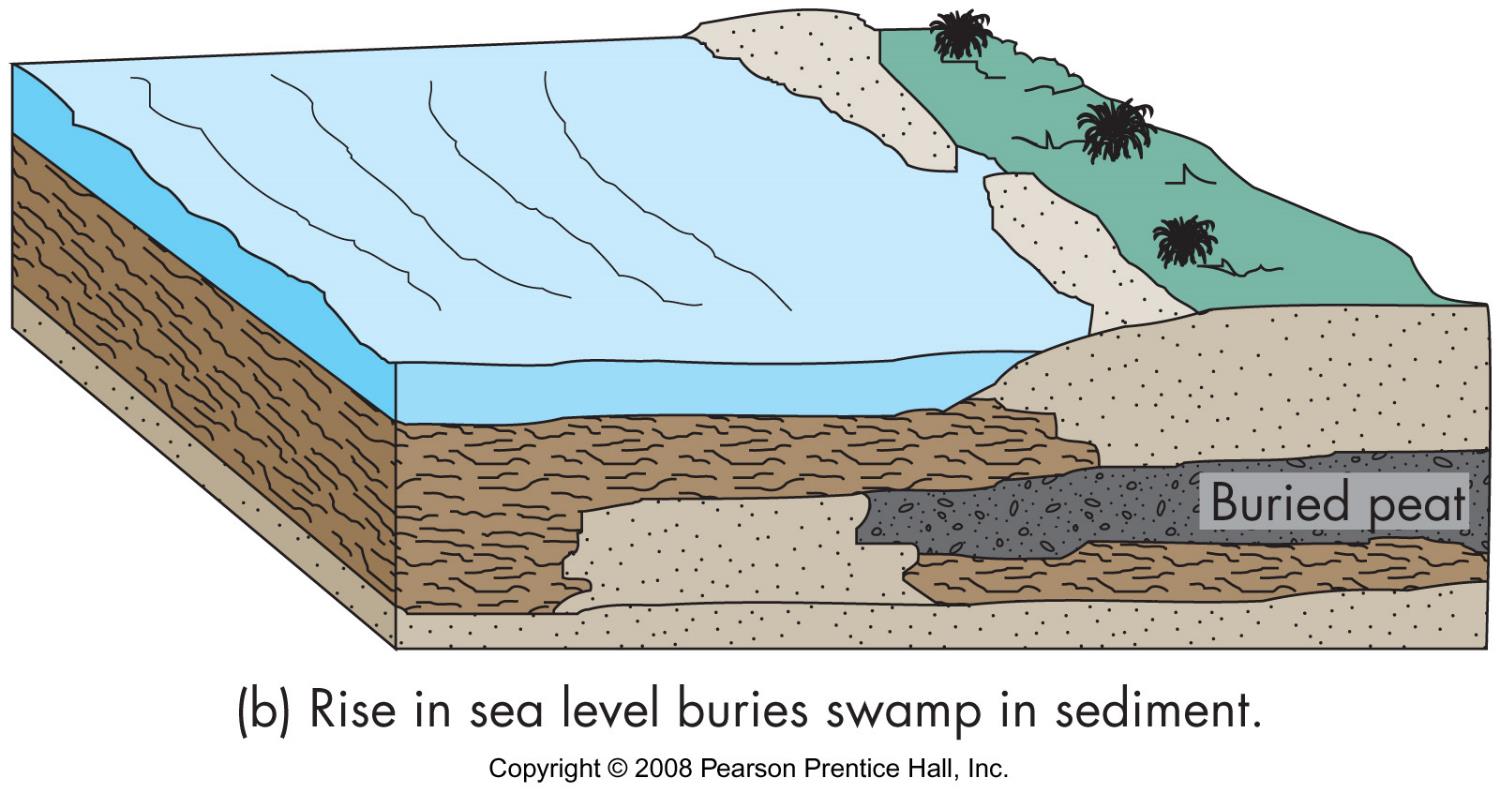 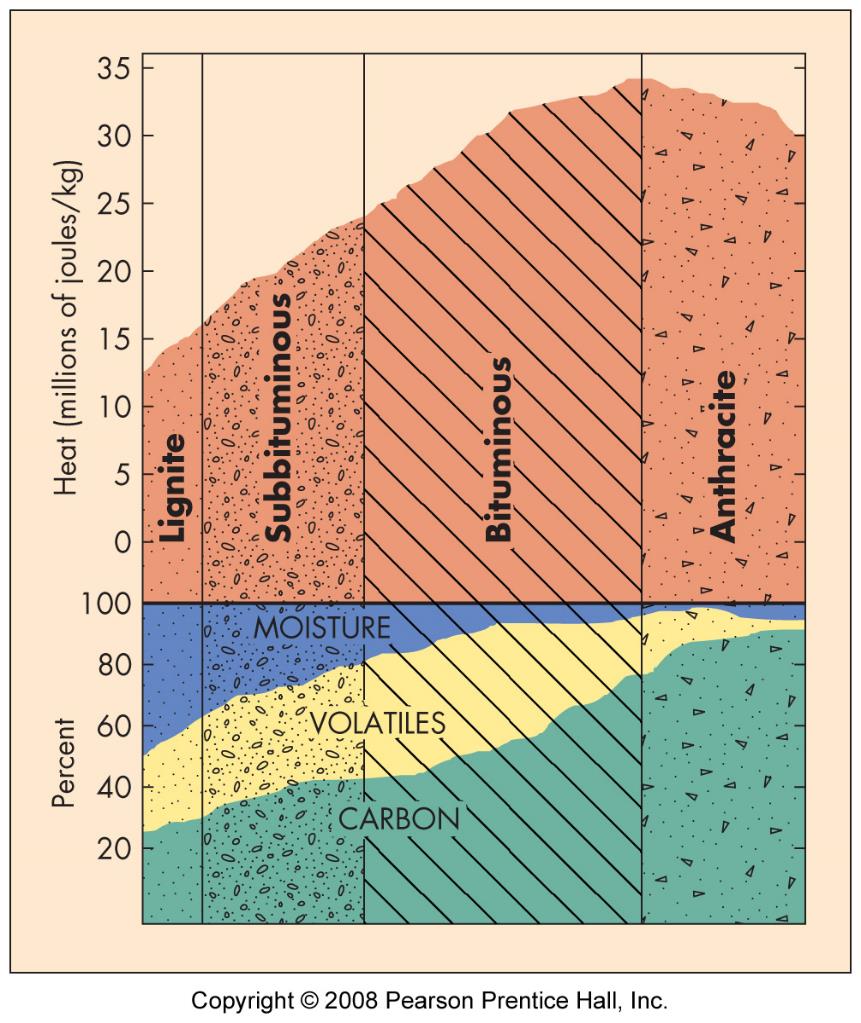 Coal classification
Heat content
Sulfur content
low 0-1%
med 1-3%
high >3%
Lignite
Subbituminous
Bituminous
Anthracite
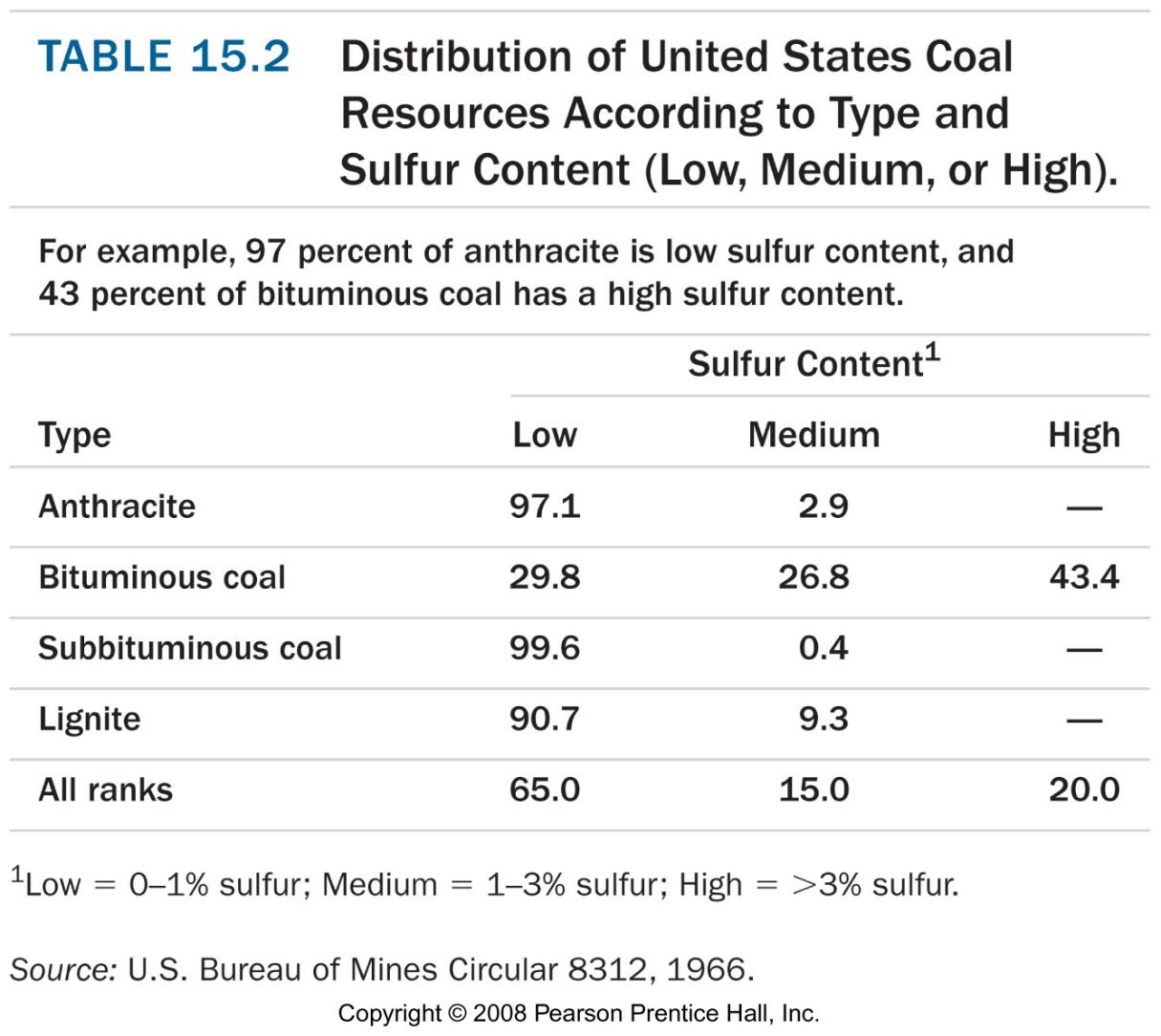 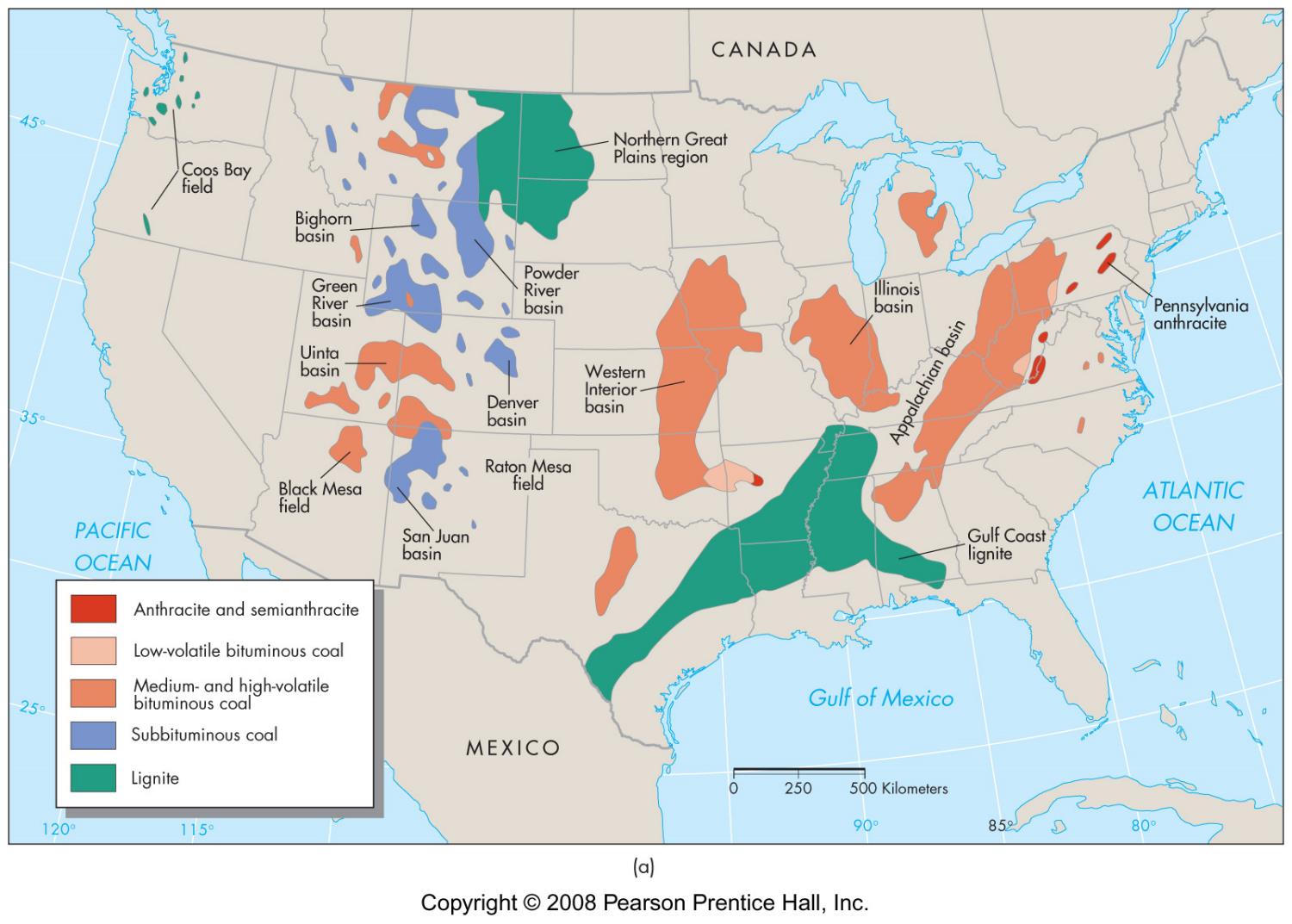 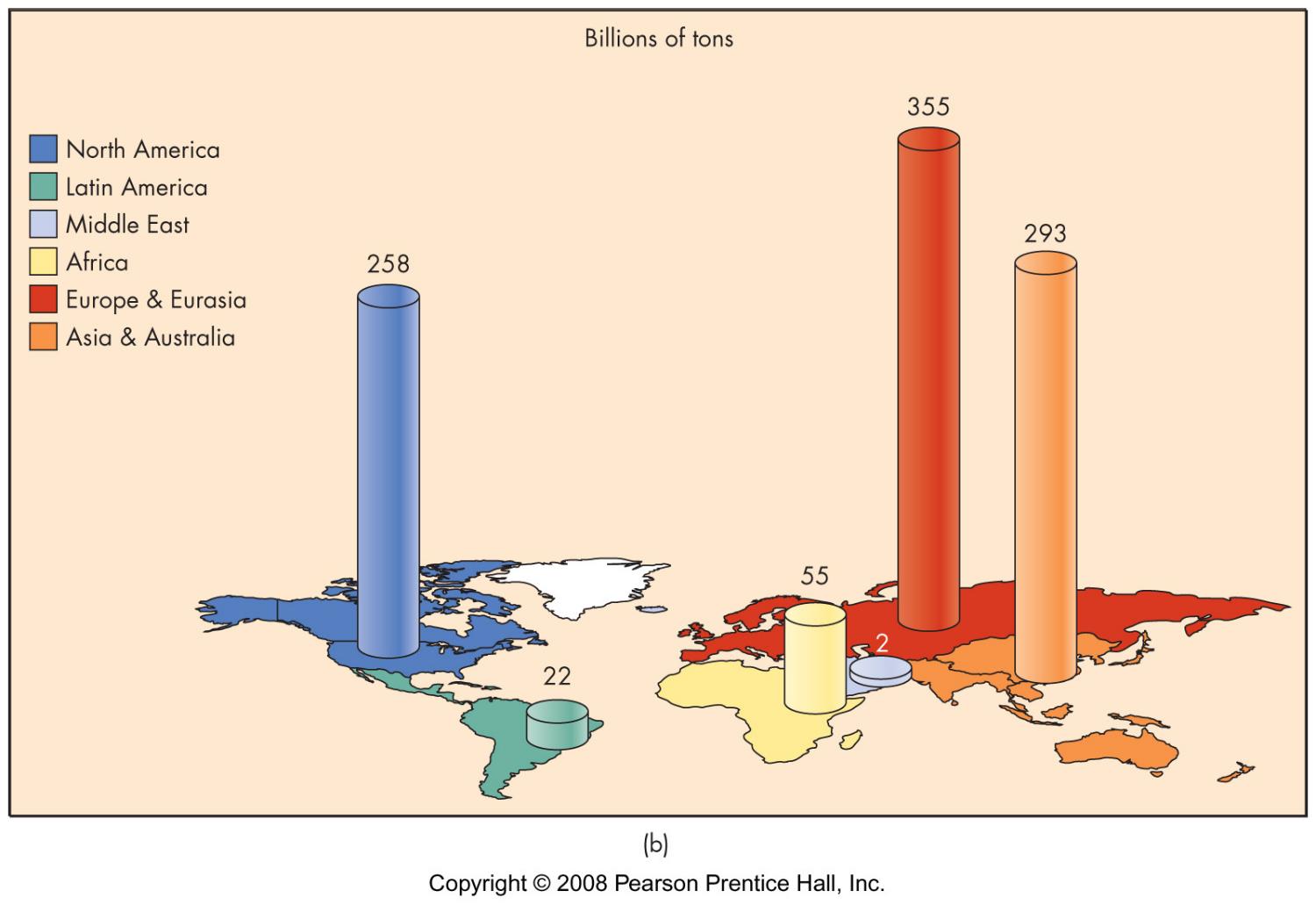 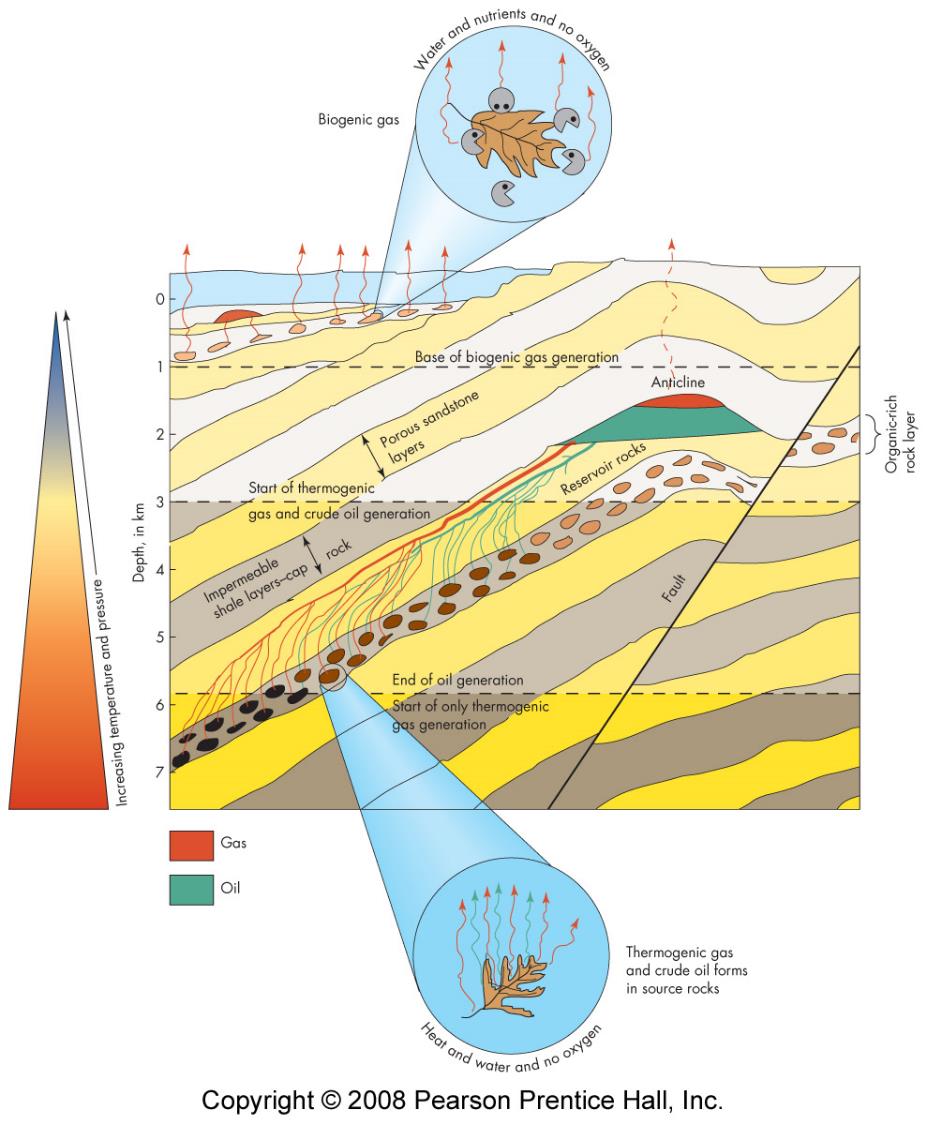 Oil and Gas Formation
natural gas (methane)
biological decomposition of organic material in a no oxygen environment
thermal decomposition of organic material in a no oxygen environment
petroleum
thermal decomposition of organic material in a no oxygen environment (must be just right temp and pressure)
Petroleum and gas fields
source rock
organic-rich oceanic deposits
shale & limestone
reservoir rock
cap rock
trap structure
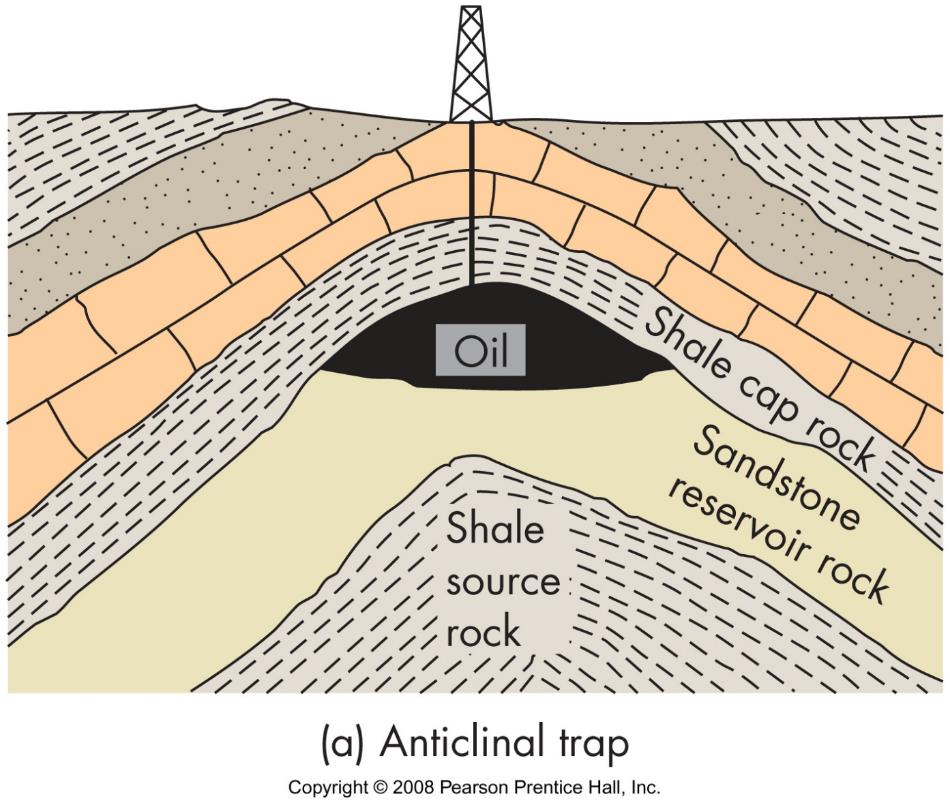 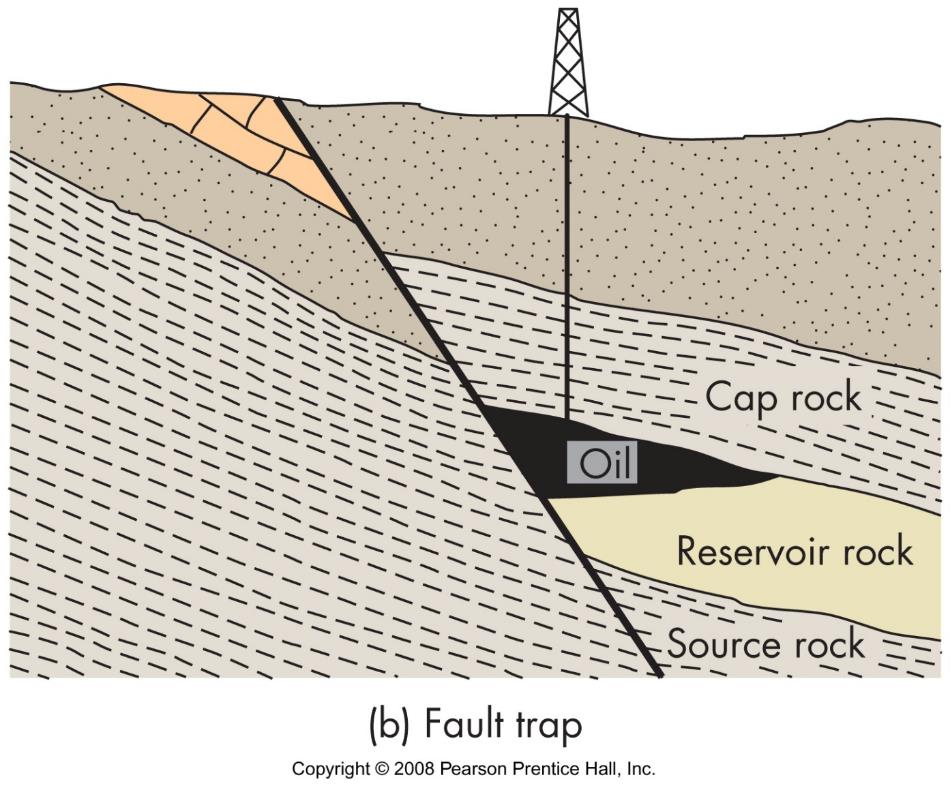 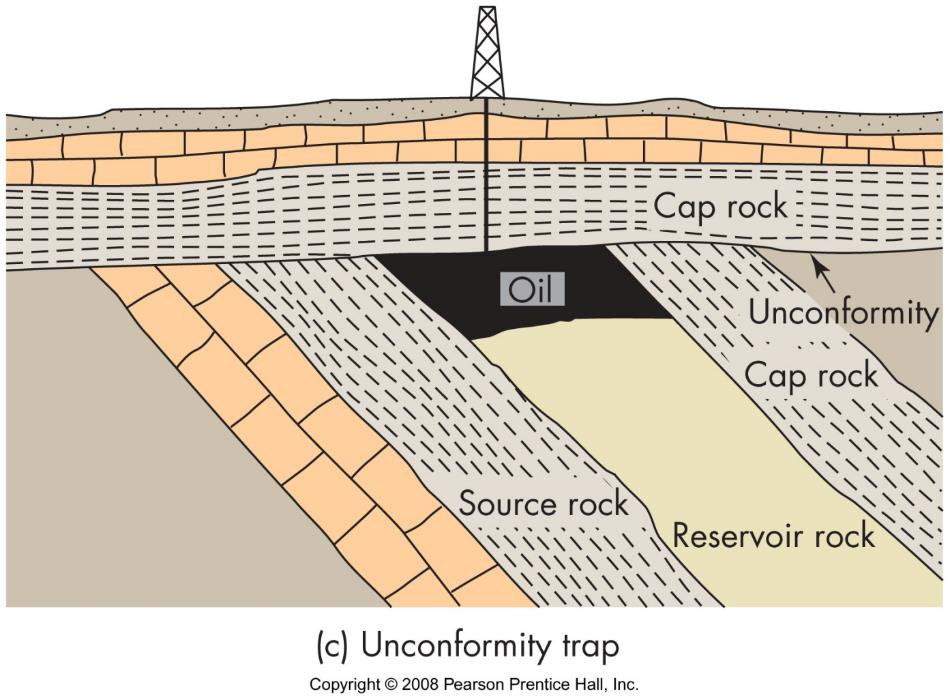 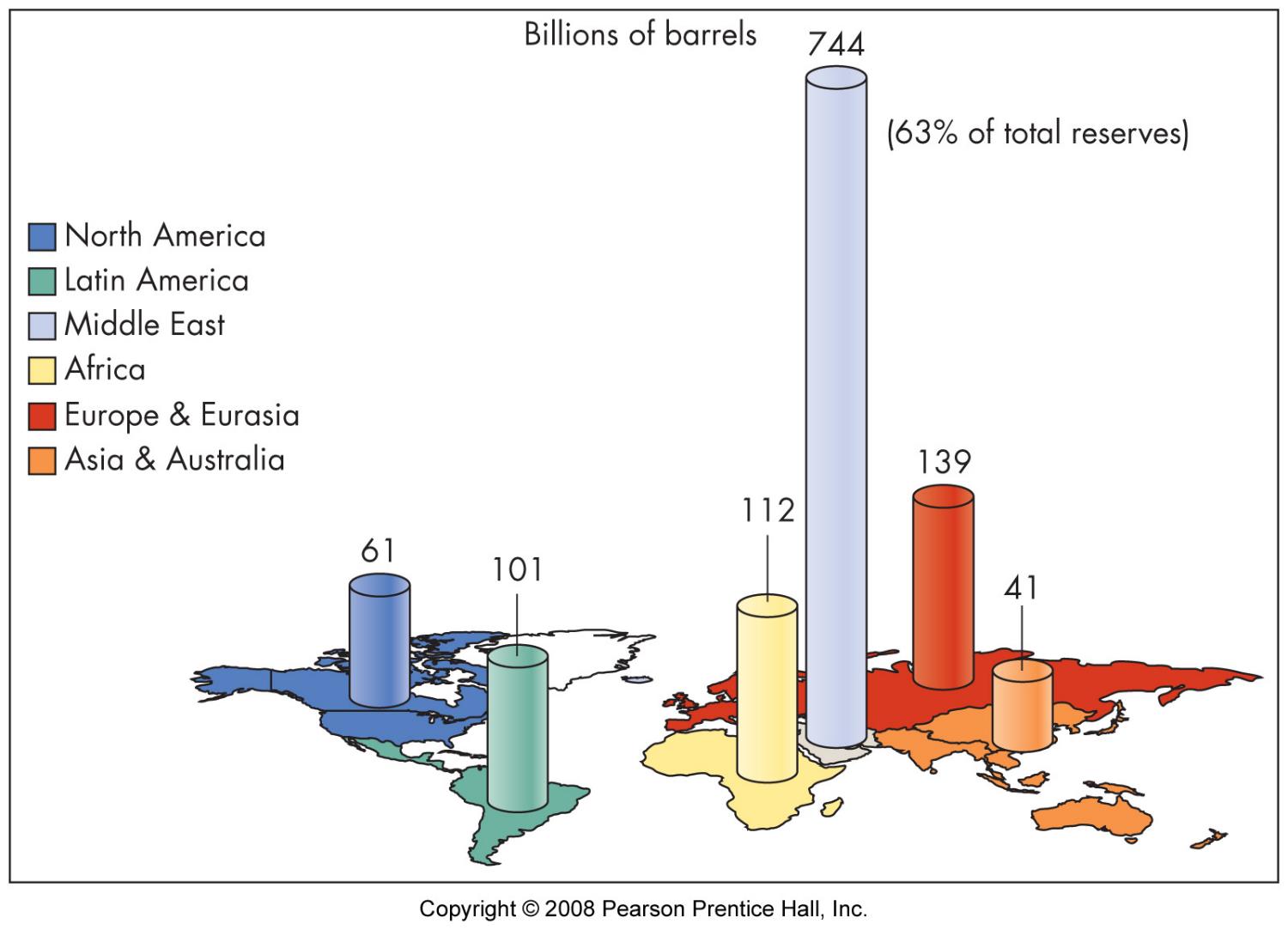 Petroleum and gas recovery
primary 
enhanced (secondary)
Other petroleum and gas resources
methane hydrate
oil shale
tar sands
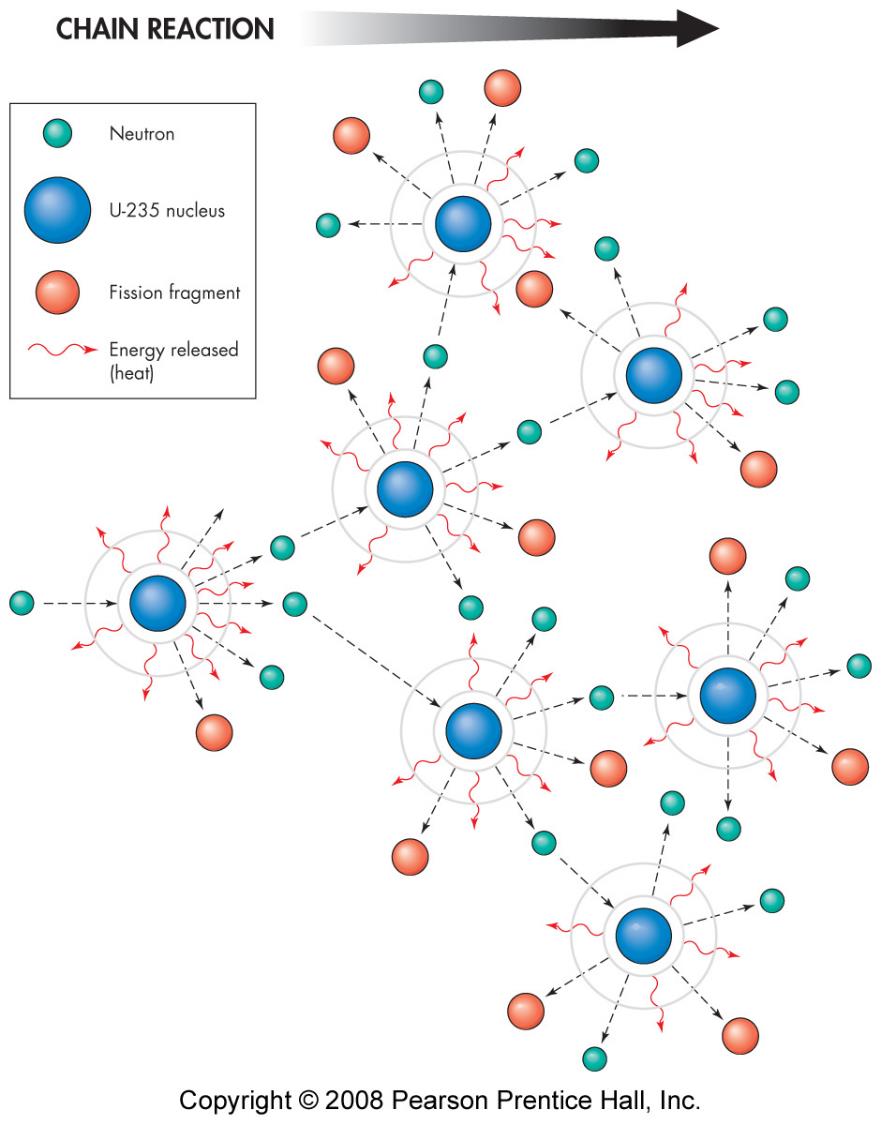 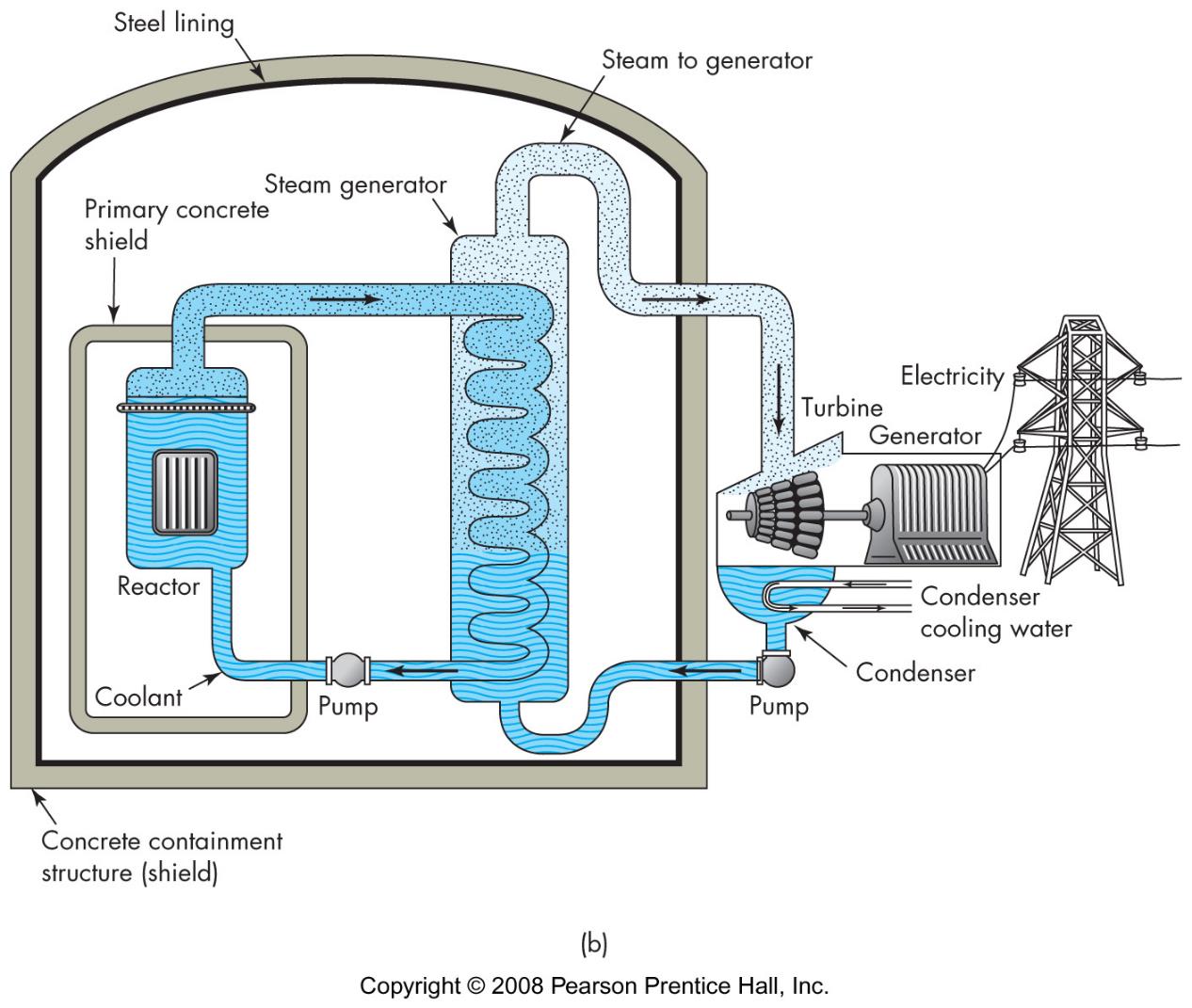 Nuclear fission
Uranium ore
U238: 99.3%
U235: 0.7%
must enrich U235
process - split atomic nulcei
burning reactor
breeder reactor
Fusion
4H  1He (sun)

benefits
high energy
low waste
problem
hard to contain
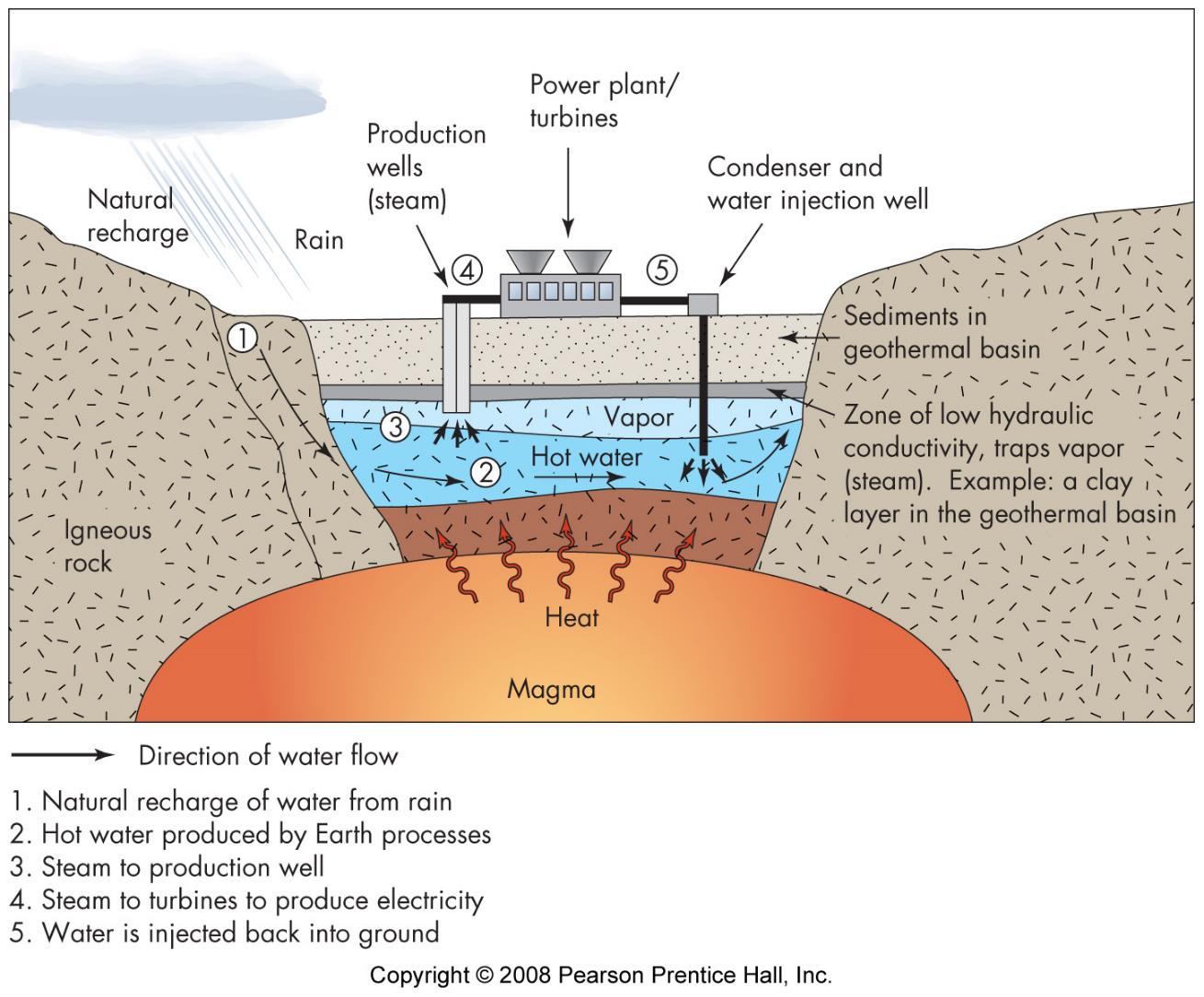 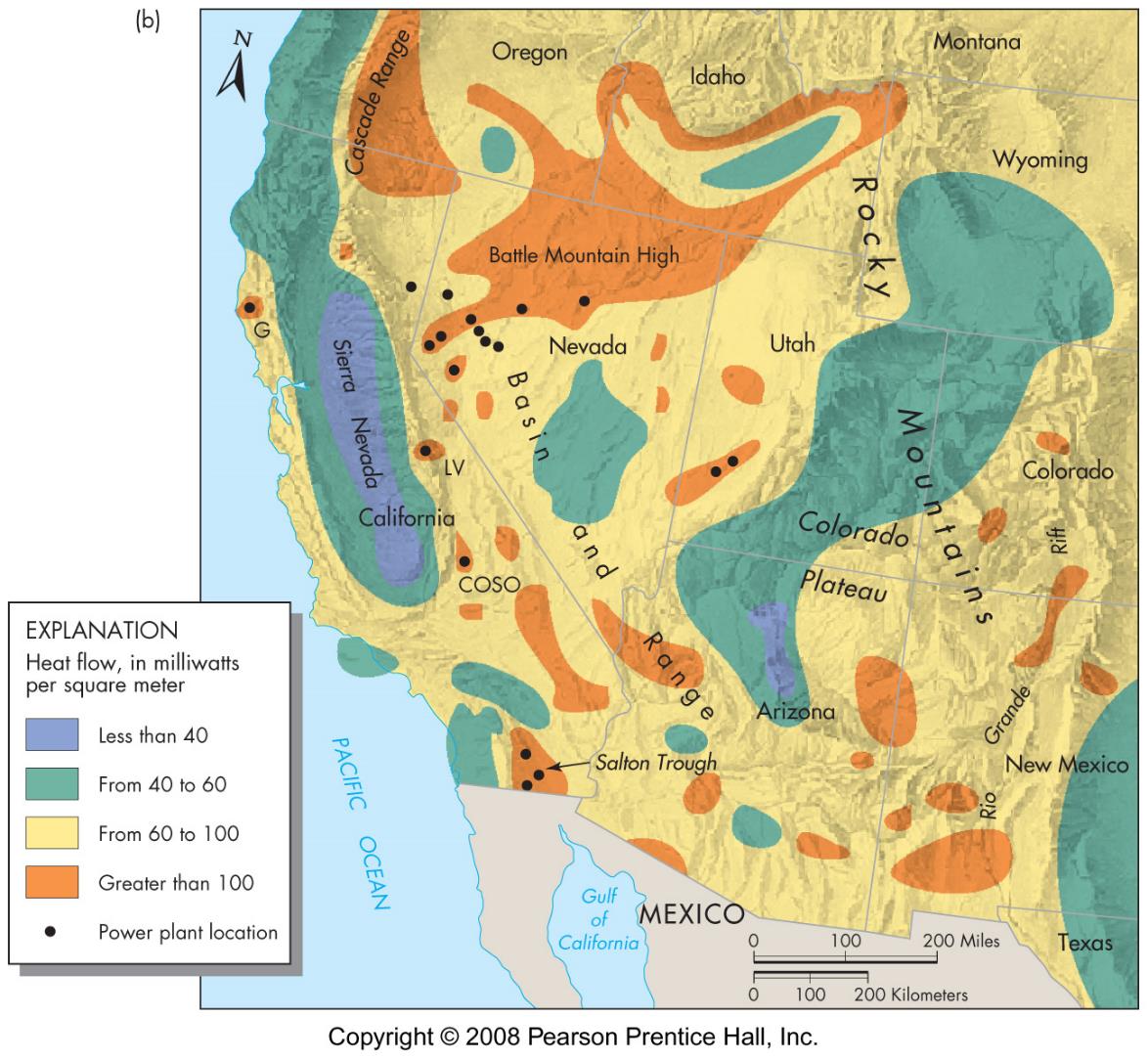 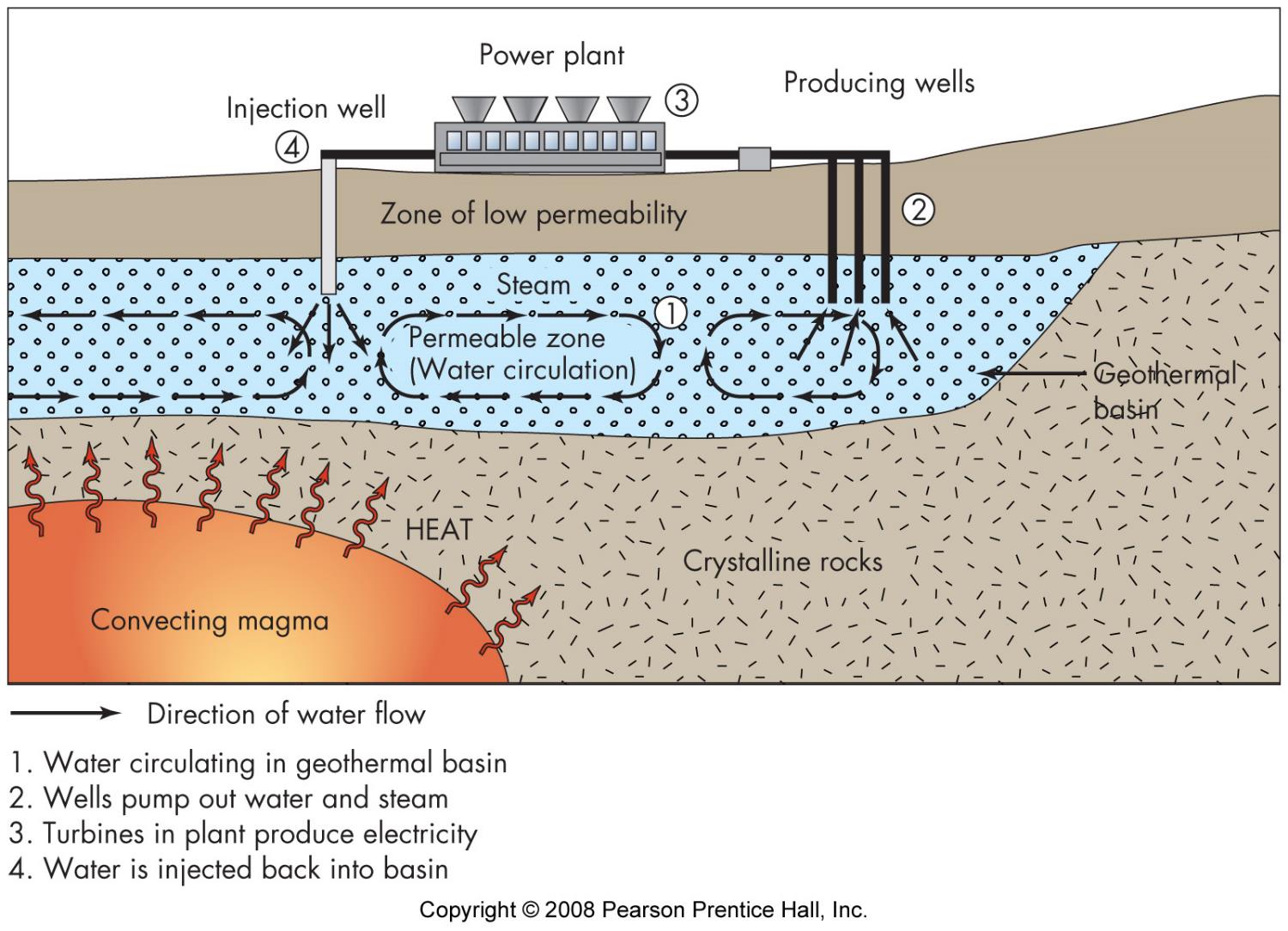 Geothermal
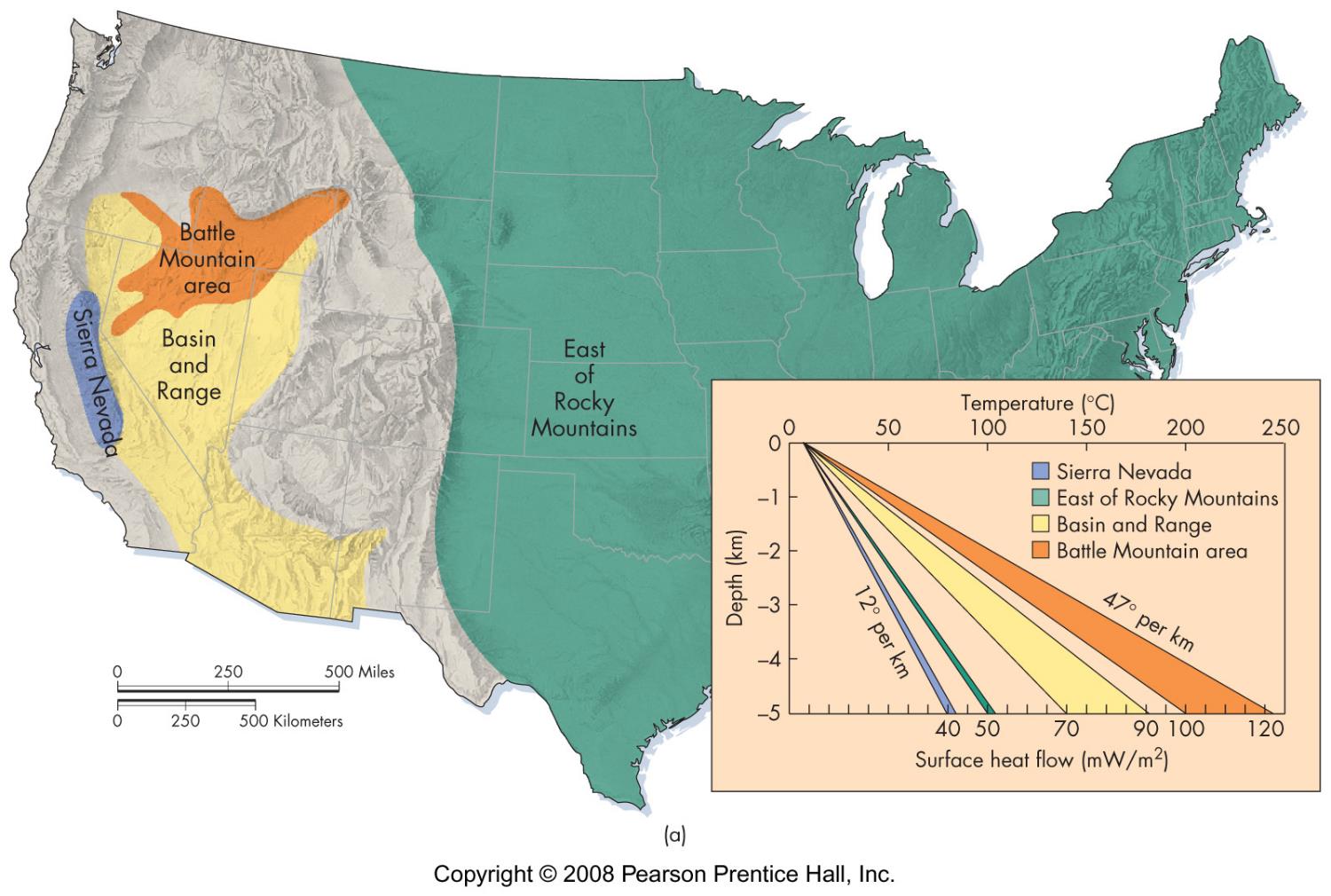 geology
high geothermal gradients
hot springs and geysers
hydrothermal convection systems
environmental impact
may deplete system
may be stinky & noisy
Renewable energy sources
solar
hydro
wind
biomass
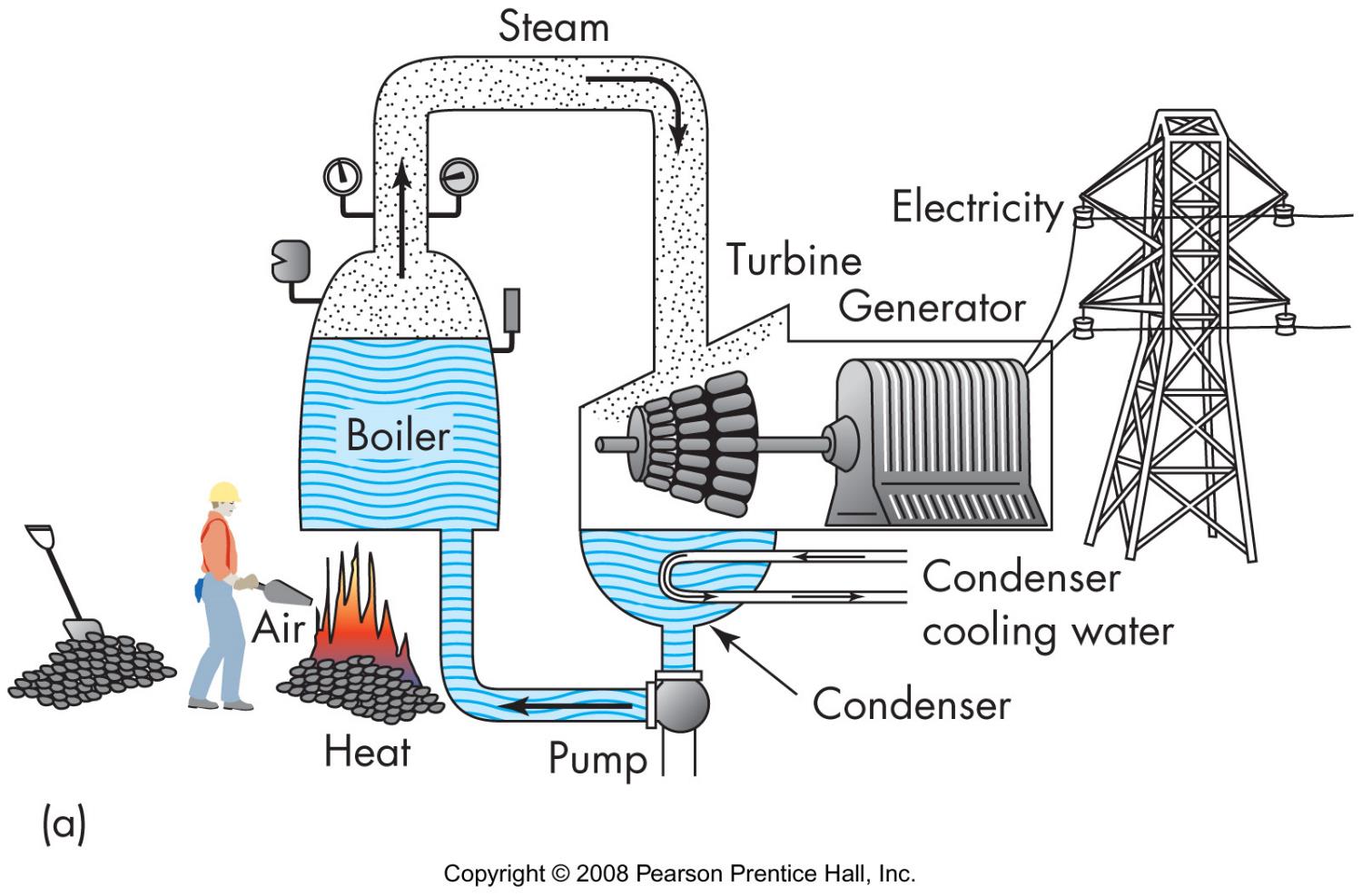 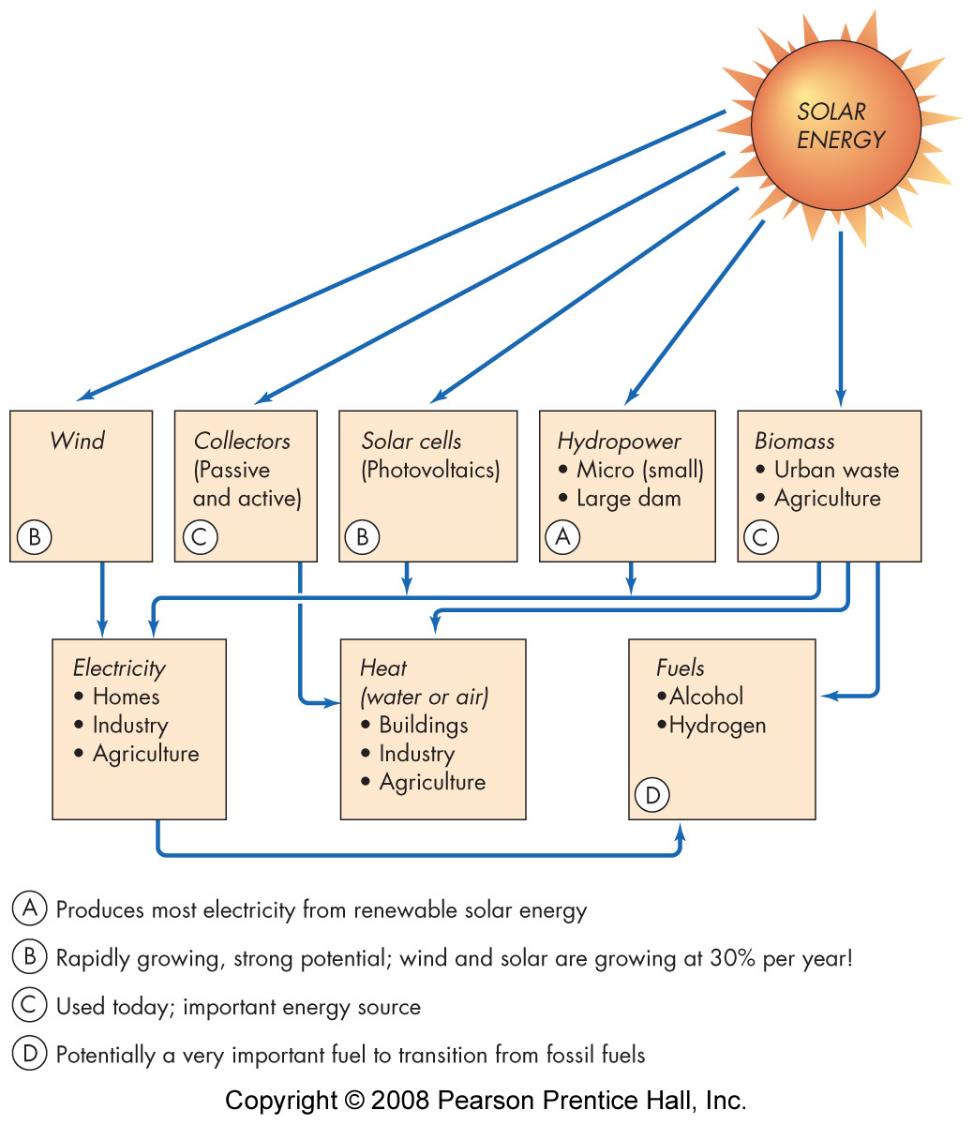 Renewable energy sources
solar
direct heat
electricity generation
turbine
photovoltaic
passive
Renewable energy sources
water power
types
hydroelectric
run-of-river
pump storage
tidal
impact
impede flow
flooding
Renewable energy sources
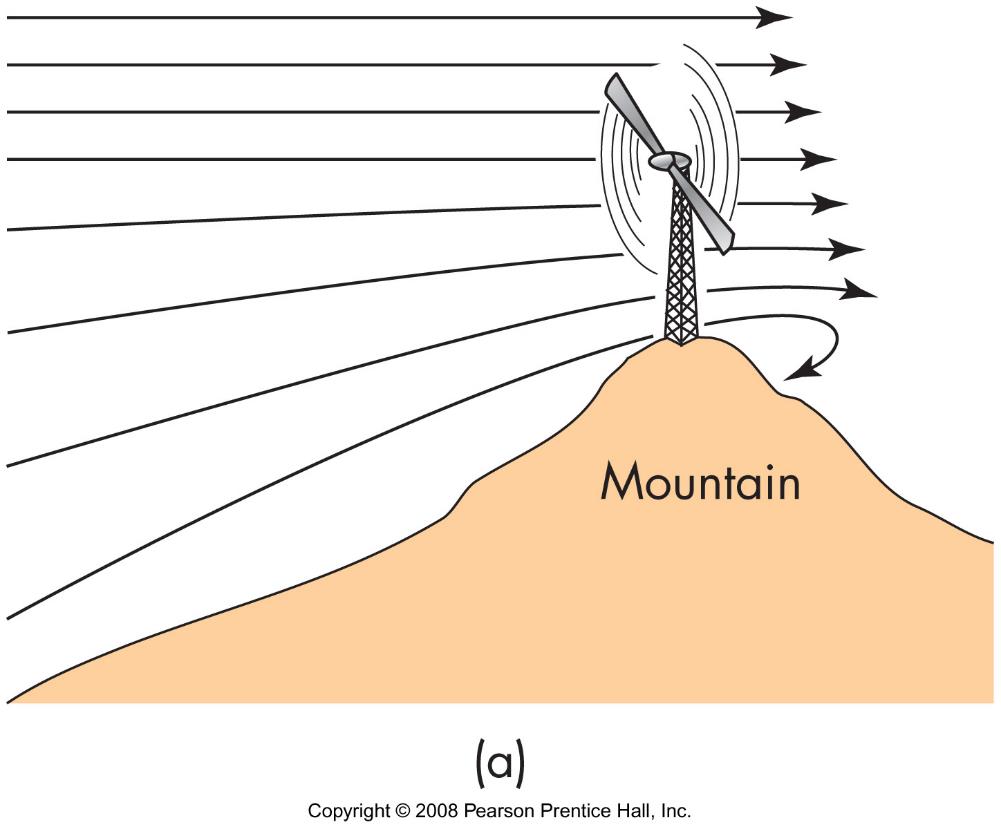 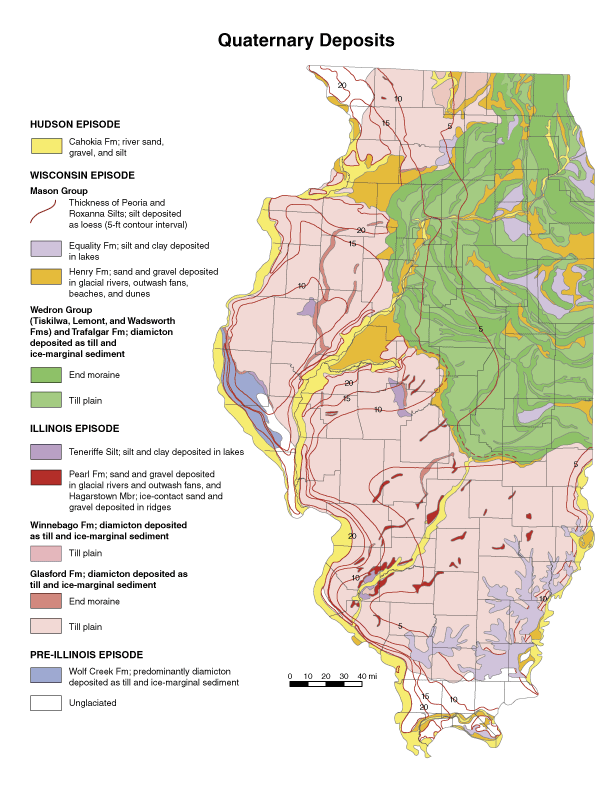 wind power
biomass
trees
dung
ethanol
biodeisel
hydrogen fuel cell
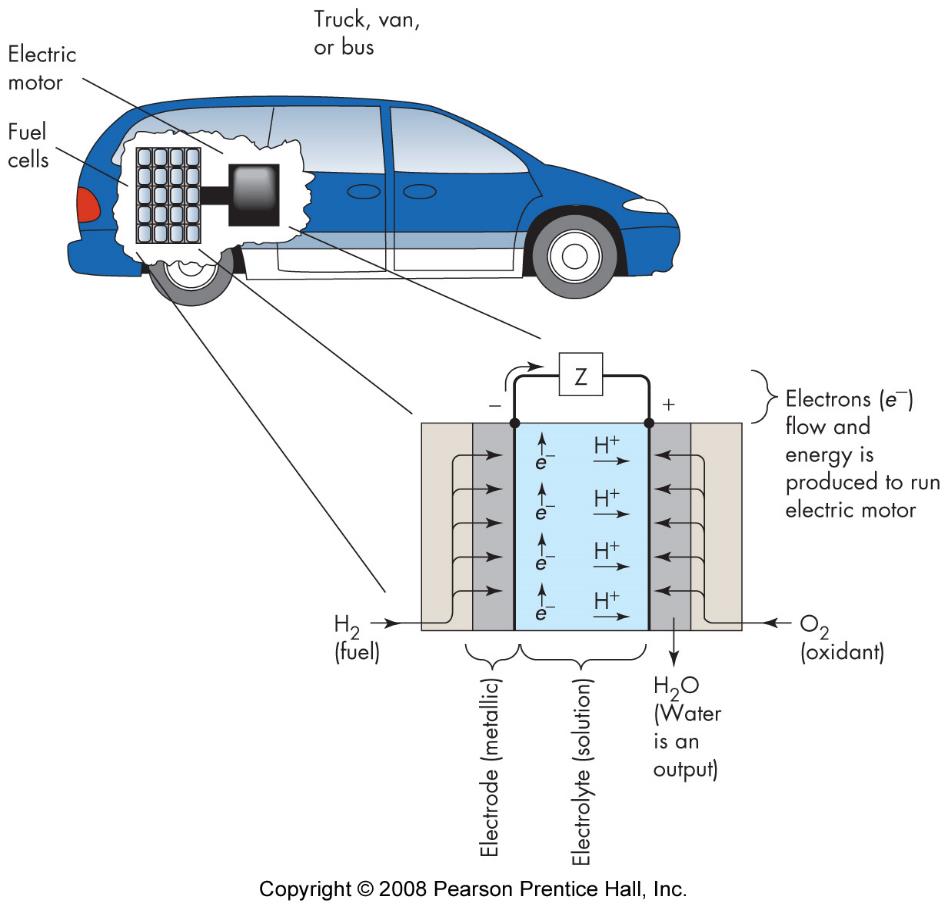 “burns” hydrogen to produce water

must use energy to produce hydrogen
reduced energy use
conservation
cogeneration - use of waste heat
efficiency
energy policy
production
consumption

sources